Computers and War
CS 195, Social Implications of Computers
War is All About Technology
Castles
Catapults
Boats
Horses
Arrows
Swords
Guns
...
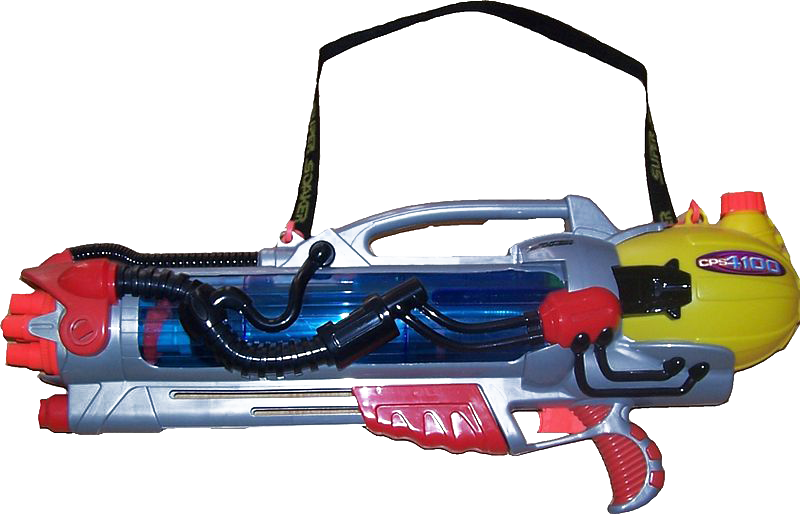 Computers in War (a few examples)
1940: Alan Turing et al. decrypt Enigma messages.
1970s-80s: Nuclear attack warning systems
several false alarms; no World War III because human beings had to authorize retaliatory attacks.
1983: Strategic Defense Initiative (“Star Wars”)
would allow autonomous computer-controlled satellites to fire anti-missile weapons without human intervention.
led to formation of Computer Professionals for Social Responsibility
1994: GPS
[Speaker Notes: Star Wars: violation of Anti-Ballistic Missile Treaty, violation of Weapons in Space Treaty, destabilization of Mutual Assured Destruction]
Autonomous Weapons
DARPA is a major sponsor of robotics research.
“Smart bombs”
Drone aircraft

The main importance of autonomous weaponry is political, rather than military:
Traditionally, governments are restrained from waging war because citizens don’t want their children to die abroad.
Autonomous weapons allow war without soldiers.
[Speaker Notes: Movement against Vietnam War in the US was largely fueled by opposition to the draft.  Media reported death counts of US soldiers, not of Vietnamese.
Iraq War established the expectation of zero US deaths.]
The United States at War
Defensive wars:
1812
World War II (arguably)
Internal war:
Civil War
Imperialist/Interventionist/Policing wars (you decide):
Northwest Indian War, Seminole Wars, Mexican-American War, Second Opium War, Paraguay Expedition, Cheyenne War, Spanish-American War, Philippine-American War, Boxer Rebellion, Occupation of Nicaragua, Occupation of Haiti, World War I, Korean War, Bay of Pigs Invasion, Vietnam War, Invasion of Grenada, Bombing of Libya, Invasion of Panama, Gulf War, Bombing of Afghanistan, Kosovo War, Iraq War, ...
[Speaker Notes: Current climate of opinion is that other countries, e.g., Syria, may not have weapons of mass destruction, but it’s good for the US to have them,
Why is US held to a different standard from other countries?  Not because of its stellar record.
(It’s not that the US is *worse* than other countries, except in that it’s the most heavily armed and the most dangerous.)]